Ona  tili
11
sinf
Mavzu:“Nutqning to‘g‘riligi”
Shiorimiz: Go‘zallik, nafosat shu tilga xosdir.
Maqsadimiz: Yuksak ma’naviyatli, barkamol farzandlar                bo‘lib, fan cho‘qqilarini zabt etish.
Darsning oltin qoidalari
11
sinf
Intizom
faollik
Ahillik
Aniqlik
O‘ng qo‘l qoidasi
Bilib oling!
Nutqning  to‘g‘riligi  nutq  madaniyati  haqidagi  ta’limotning  markaziy  masalasidir.  Madaniy  nutqning  boshqa  barcha  kommunikativ sifatlari  ayni  shu  to‘g‘rilik  mavjud  bo‘lgandagina  yuzaga  kela oladi. Zotan,  to‘g‘ri  bo‘lmagan  nutqning  aniqligi  yoki  mantiqiyligi, ifodaliligi  yoki  boyligi  haqida  gapirish  mumkin  emas. Aytish  joizki,  nutqning  to‘g‘riligi  boshqa  barcha  kommunikativ sifatlarning  poydevori  vazifasini  bajaradi.
Ona  tili
11
sinf
Shuning  uchun  ham  nutqning to'g'riligi  nutq  madaniyatining  birinchi  bosqichi  bo‘lib,  maktab ona tili  ta’limining  asosiy  maqsadi  ham  o‘quvchilarda  aynan  to‘g‘ri  nutq tuzish ko'nikma  va  malakalarini  shakllantirishga  qaratilgan. To‘g‘rilik  sifati  nutq  tarkibi  va  qurilishining  amaldagi  adabiy  til me’yorlariga  to’la   mosligi  asosida  yuzaga  keladi.  Adabiy  til  me’yor­lariga  amal  qilinmasdan  tuzilgan  nutq  to‘g‘ri  nutq  bo‘la  olmaydi.
O’zbek adabiy tilida quyidagime’yorlar  farqlanadi
11
sinf
Morfologik me’yorlar
Talaffuz me’yorlari
Sintaktik me’yorlar
Uslubiy me’yorlar
Leksik me’yorlar
So‘z yasalish me’yorlari
Ona  tili
11
Adabiy  til  me’yorlarining  odatdagi  nutqda  buzilishi nutqning noto‘g‘ri  tuzilishiga  olib  keladi.  Ammo  badiiy  adabiyotda muayyan estetik  maqsad  bilan  adabiy  til  me’yorlaridan  chekinish holatlari ham kuzatiladi  va  ular badiiylik  uchun  xizmat  qiladi.  Masalan, o‘zbek tilidagi  grammatik  me’yorlarga  ko‘ra,  ega  shaxs  bo‘lmasa,  u  ko‘plik sonda  bo’lsa-da,  kesim  ko‘plik  qo‘shimchasini  olmaydi.
sinf
Ona  tili
11
sinf
Bu  xabarni  eshituvchi  —  Kumushbibining  qora  ko‘zlari  jiq  yoshga  to ‘lib,  kipriklari  yosh  bilan  belandilar. 
                             A.Qodiriy.
Ona  tili
11
sinf
Matnni  ko‘chiring  va  otlanmoq  so‘zi  bilan  bog‘liq  holda leksik  me’yorning  turg‘unligi  haqida  fikr  yuriting.Taraqqiyot  shunchalik  tezlashib  ketdiki,  sal  bo‘shashsang,  yo modadan  orqada  qolasan,  yo  avtobusdan.  Hatto  so‘z  tug‘ilish  sur’ati  ham bu  taraqqiyot  oldida  juda  imillayapti.  Masalan,  qadimda  Yo‘lga  otlandi degan  gap  bor  edi.  Hozir  otlar  o‘rnini  texnika  egallab  oldi.  Lekin  Yo‘lga otlandi  gapi  hamon  tilimizda.  Yo‘lga  otlangan  odam  esa  yalpayib  mashinada  o‘tirgan  bo'ladi.  Demak,  Yo'lga  mashinalandi  degan  gap  tug'ilishi kerak  edi-da.  
                                                                     (O.  Farmonov)
Ona  tili
11
sinf
Topshiriq. Matnni  o‘qing,  fuqaro  so‘zining  m e’yorlashganligi  haqida fikrlashing.

   0’tmishda  fuqaro  o ‘rnida,  asosan,  tabaa,  raiyat  so'zlari,  ba’zan  shu 
so‘zning  o‘zi  ham  qoMlangan.  Alisher  Navoiy  asarlarida  raiyat  so'zi  ko‘p 
uchraydi...
Sho‘rolar  zamonida  bu  so‘z  o'rnida  asli  lotincha  bo‘lmish  grajdan  so‘zi 
ishlatilgan.  Mustaqillikka  erishilgach,  atama  sifatida  fuqa ro  joriy  etildi.  Bu 
asli  arabcha  boiib,  faqir  so‘zining  ko‘plik  shaklidir.  Arab  tilida  «yo‘qsil», 
«kambag‘al»,  «muhtoj»,  «bechora»  m a’nolarini  bildiradi.  Lekin  o‘zbek  tiliga 
kirib  kelgach,  m a’nosi  o ‘zgarib,  «tabaa,  raiyat,  shuningdek,  grajdanlik» 
ma’nosini  kasb  etgan.
Ona  tili
11
sinf
Qolaversa,  ajdodlarimiz  so‘zlaganlarida,  yozganlarida kamtarinlik  yuzasidan  o‘zlarini  (men  so‘zini  ishlatishni  odob  yuzasidan takabburlik  deb  bilib)  fuqaro,  faqir-u  haqir  deb  ataganlar:  «Faqir-и  haqir janoblaridan  o'tinib  so'raydikim...»,  «Faqiringizni  afv  etgaysiz!»  va  hokazo  kabi.  Demak,  fuqaro  so‘zi  mumtoz  adabiyotda  va  jonli  so‘zlashuvda qo‘llanilgan.  Shu  sababli  fuqaro  so‘zining  atama  sifatida  qabul  etilishi  va joriy  qilinishi  asosli  va  qonuniydir. 
                                                                                                   (A.  Ibrohimov)
She’riy  parchadagi  g‘ayriodatiy  birikmalarni 
aniqlang,  adabiy  me’yorlardan  chekinishni  tushuntiring. 
 Ulardagi  badiiylik  haqida  fikrlashing 
 va  birikma  tarzida ko‘chiring.
Tovushlarning  kichik,  ulug'i,       Tovushlarning  hidi  —  bo‘yi  bor.Tovushlarning  sovuq,  ilig‘i,    Tovushlarning  rangi-ro‘yi  bor.    Tovushlarning  shirin-achchig‘i,        Bordir  hatto  yumshoq,  qattig‘i. Shoir  rassom  bo‘lsaydi  agar,  Chizar  edi  shundan  lavhalar.(Maqsud  Shayxzoda)
Sh.  Rahmatullayevning  « O‘zbek  tilining  izohli 
 frazeologik lug‘ati» dan  olingan  
quyidagi  iboralarning  izohlarini 
 esda  tuting. Ular  ishtirokida  gaplar  tuzing.
11
Ich-etini  yemoq Ruhan  azoblanmoq,  ezilmoq  (fikr-o‘yini  boshqalarga  aytmay).  
Varianti:  ichini  yemoq;  etini  yemoq.  
Ma’nodoshi: o‘z  yog‘iga  o‘zi  qovurilmoq.  
O‘xshashi:  ichini  kemirmoq;  o‘zini  o‘zi yeb  qo‘ymoq.Kayfi  buzuq  Kayfiyati  yomon,  xafa. 
Ma ’nodoshi:  ta’bi  xira;  ta’bi tirriq.  
О‘xshashi:  avzoyi  buzuq.
sinf
Ona  tili
11
sinf
Mustahkamlash.
1. Qanday  nutq  to‘g‘ri  nutq  bo‘la  olmaydi?
2. Adabiy  me’yor  deganda  nimalarni  tushunasiz?
3. Adabiy  me’yorning  qanday  turlarini  bilasiz?
4. Nutqda  ma’nodosh  so‘zlardan  to‘g‘ri  va  o‘rinli  foydalanish  qaysi me’yorga  asoslanadi?
5. Badiiy  adabiyotda  muayyan  estetik  maqsad  bilan  adabiy  til  me’yor­laridan  chekinish  mumkinmi?
11
Uyga vazifa: 22-mashq
sinf
Berilgan  misollarda  adabiy  til  me’yorlariga  nomuvofiq qo‘llangan,  ammo  badiiy  vazifa  bajargan  birliklarni  izohlang  va  yozing. 
1.  Gulsara  tim  qora  tuflisini  do‘qillatib  xonamga  kirdi.  —  E,  qal- dirg‘ochmi  u?  Yaxshi  odamlaming  uyiga  in  qo‘yadi  deyishadi...  Kampli- ment  emas,  Quwatjon...  Singlimmi  uyida  den  rojdeniyada  edik.  Uning eri shishkalardan.  Sudya.  (Sh.  Xolmirzayev)  2.  Hademay  bir-ikkita  sovlig‘im q o ‘zilaydi.  O g‘iz  ichgali  bem alol  tash rif  buyurishlaring  m um kin. (Sh.  Xolmirzayev)  3.  Akalari  izidan  Samarqand  borsa,  «Ko‘nglim  shuni xohladi,  borib  aytinglar  otamga»,  -   deb  ularni  qaytarib  yuborgan  ekan. (Erkin  A ’zam)  4.  Yo‘q,  qorin  janoblari  to ‘qlar,  ertalab  baliq  yegan  edik, faqat  choy  bo‘lsa  kifoya,  —  dedi  u  kulib.  (N.  Aminov)
Ona  tili
11
sinf
E’tiboringiz uchun rahmat!
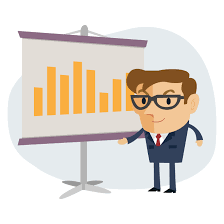